Russian Banking system
Lecturer – Oleg Deev
oleg@mail.muni.cz
The choice of the financial system model
Financial market-based system (US, UK)
Relies on the capital market and on segmented banking
High economic and organizational prerequisites for the efficiency 
Bank-based system (Europe, Japan)
Collects short-term deposits
Handles transfers of funds to business
Well capitalized to cover ordinary banking risks
For transition economies
Universal banking
Foreign bank entries are preferable
USSR banking system
Gosbank controlled all banks
Vneshtorgbank - foreign currency, debt, and trade 
Sberbank - the state savings bank
Stroibank - state enterprise credits 
The system channeled funds to state enterprises according to government decisions and, thereby, controlled enterprises, financed government debt, and foreign trade
Banking system at the first phase of economic transition
Two-tier banking system:
Central Bank of Russia (CBR or Bank of Russia)
Commercial banks
Emerged without any solid foundation
Low capital requirements for a license
Almost no bank supervision
Large quantity of institutions
Gosbank  Central Bank of Russia 
Vneshtorgbank  Vneshekomombank 
Sberbank (the only institution of efficient savings mobilization)
Stroibank  specialized banks by industry 
Numerous additional small banks
Number of banks
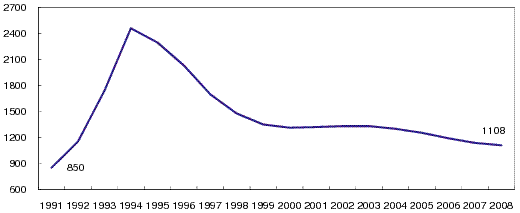 There are still many banks, most of which are very small
Performance of banks – 1992-1995
Inexpensive credits from the Bank of Russia
Large portfolio of non-performing loans – as a result of money lending based on political considerations rather than on credit worthiness
Banks promised depositors extremely high interest rates, hoping to pay from earnings on loans, but paid it from fresh deposit – financial pyramid schemes
Bank earned profits from “current accounts” (with almost no interest rate) of former state enterprises and state agencies
Banks exchanged rubles for dollars, lent dollars to those with licenses to export commodities – these short-termed loans were extremely profitable
Foreign banks were kept out till 1995
Performance of banks – 1995-1998
Inflationary profits disappeared  banking crisis?
Frightened government chose to subsidize banks
Government bonds are the largest source of income – 40% of all receipts
Interest payment received on loans to the real sector made up about 35% of income
Speculation on foreign currency
Forward obligations to hedge the currency risks
Some regulatory tightening
Russian banks with the largest forward positions
The banking crisis - 1988
No huge losses on securities due to insider information - 13% of net charges to capital of banks 
Immense losses on loans, many of which have never been returned - $64.3 billion or 34% of net charges to capital of banks 
Foreign exchange losses – 28% of net charges to capital of banks
Positive changes after the 1998 crisis
Rebuilding of customer confidence (including private investors)
Restructuring of several large banks
Maintenance of technological and material base for banking business
New shareholders’ acquisitions
Stabilization of banking proceeds
Write off of Non performing loans and formation of loan loss provisions
Formation of five clusters of commercial banks, besides Sberbank
Performance of banks – since 1998
Key indicators of the banking system
Non-performing loans and Reserves for credit risks
Commercial bank clusters
Sberbank
Other state-owned banks
Banks of energy and raw material sectors
Banks of other (non-energy) industry sectors
Foreign banks and joint ventures
Other (small and middle-sized) banks
Performance of banks – 2000s
bln. rubles
The largest banks
State-dominated banking sector
Among largest banks only two are private ones, three - foreign-controlled, five - state-controlled (including big three)
During the financial crisis 2008-2009:
Government’s market share of state-controlled banks has topped ½
State-controlled banks used as liquidity channel (esp. Sberbank, Rosselkhozbank)
Private banks faced funding problems, resulted in foreign-controlled banks’ sale
Little possibility to turn back towards the privatization of banks in short-to-medium term
The size of the banking system
Conditions for further development
The external factors
The oil price levels
The level of interest rates on capital markets
The demand on the energy resources
Russia’s international investment ratings
The internal (domestic) factors
Macroeconomic stability
The ruble rate appreciation toward the main world currencies
Money supply
The availability of the financial instruments on the national market